Hyundai Mobility
Алексей Калицев
Хендэ Мотор СНГ
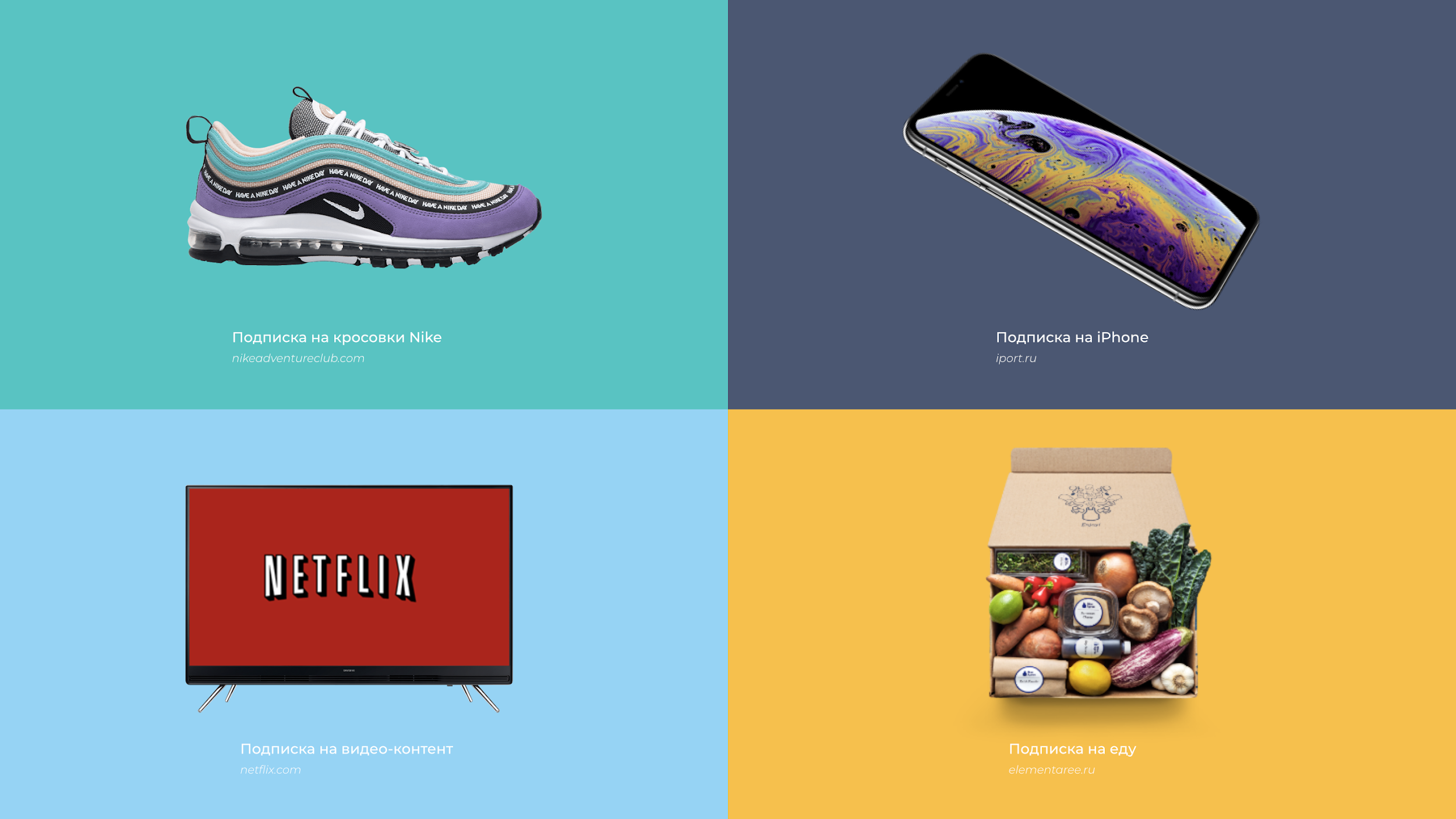 Меняется клиент
Владение автомобилем не обязательный элемент
Mobility as a service (MAAS)
Меняется РЫНОК
2010-2020   	 +4%
2020-2025  	 +2%
2025-2030   	 0%/+1%
ДОЛЯ MOBILITY В СТРУКТУРЕ
2017  	   1%
2019  	   3%
2025   	   10%
2035   	   40%
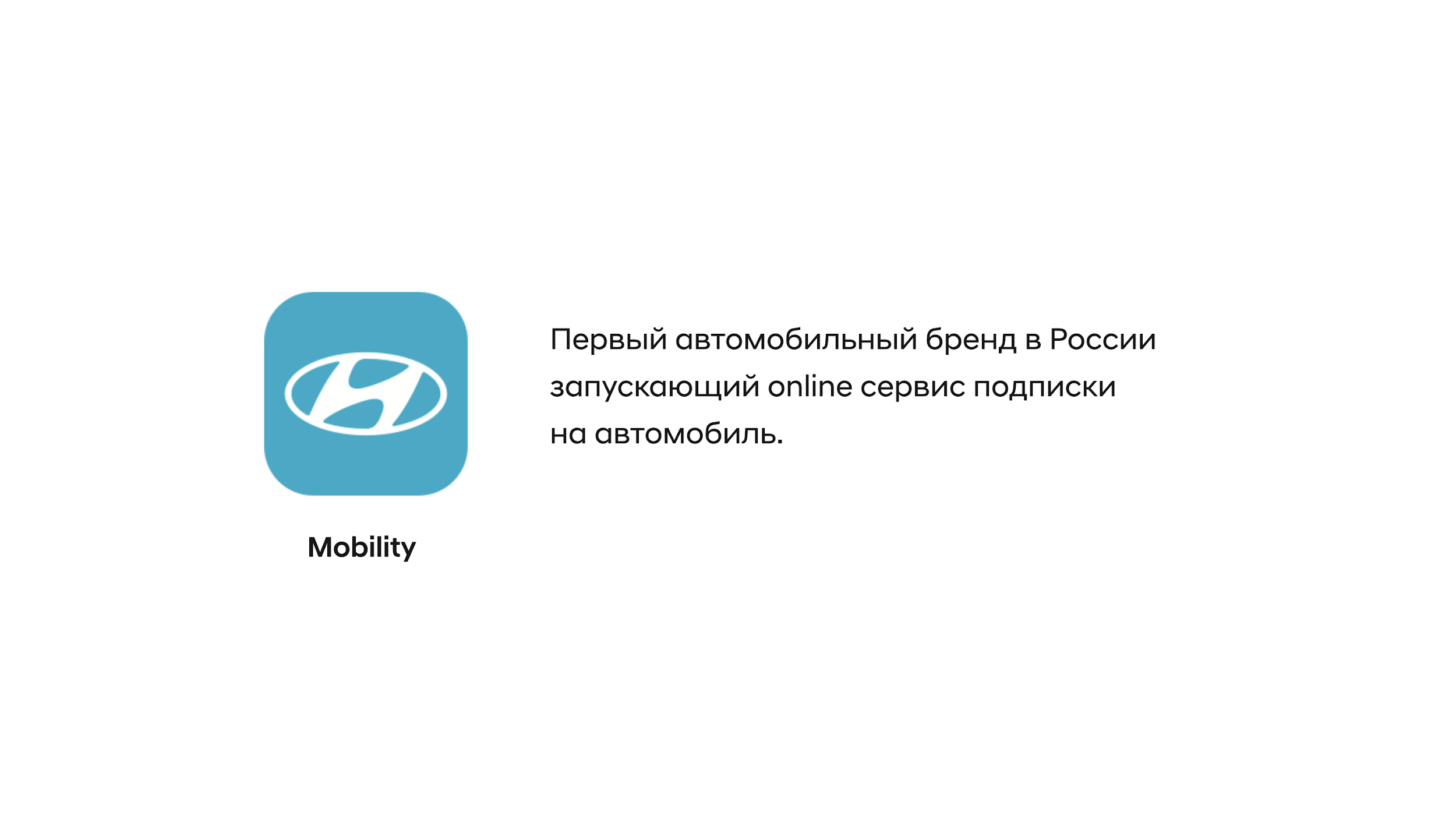 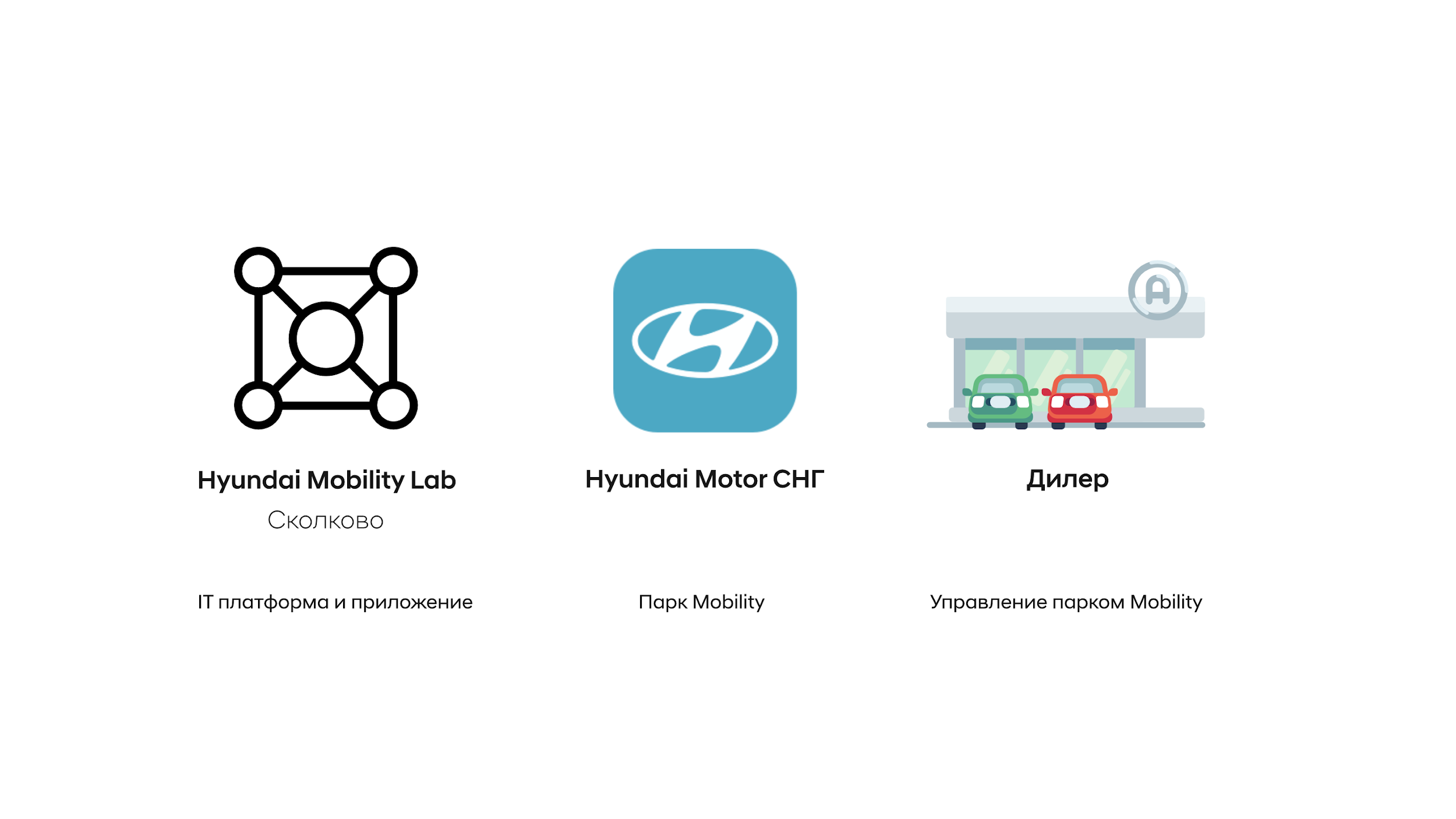 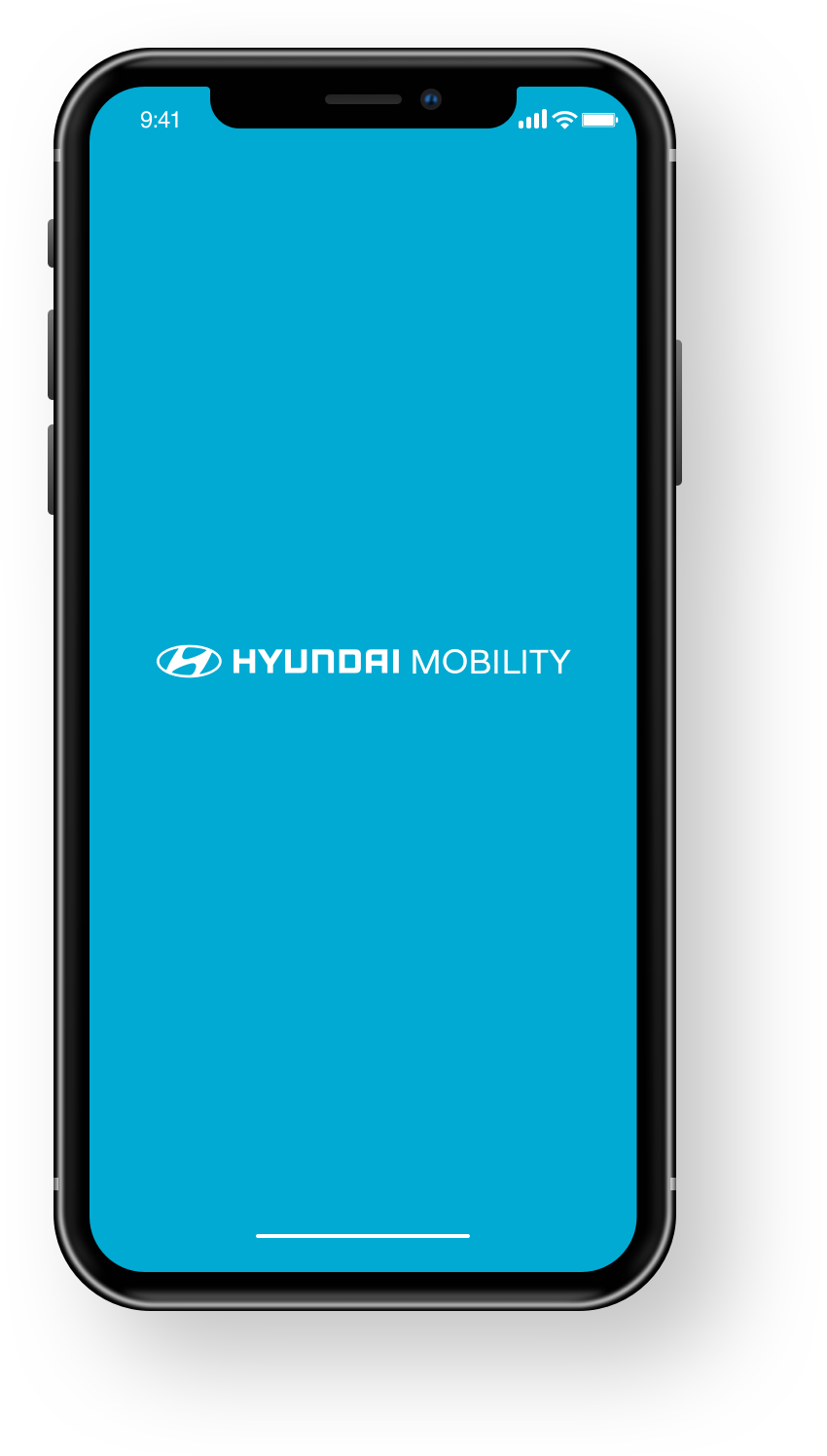 Hyundai Mobility
Car as a service
Freedom
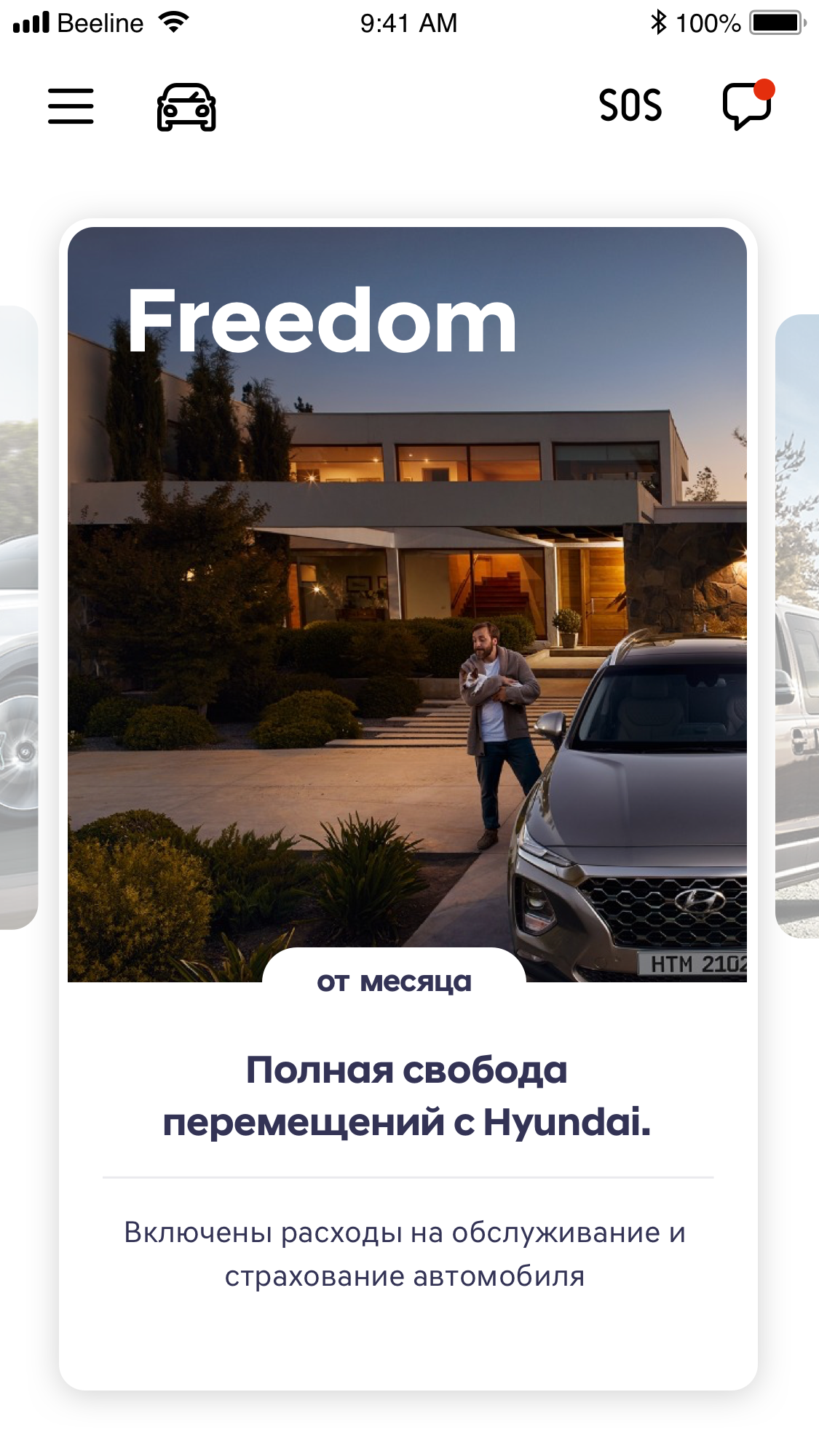 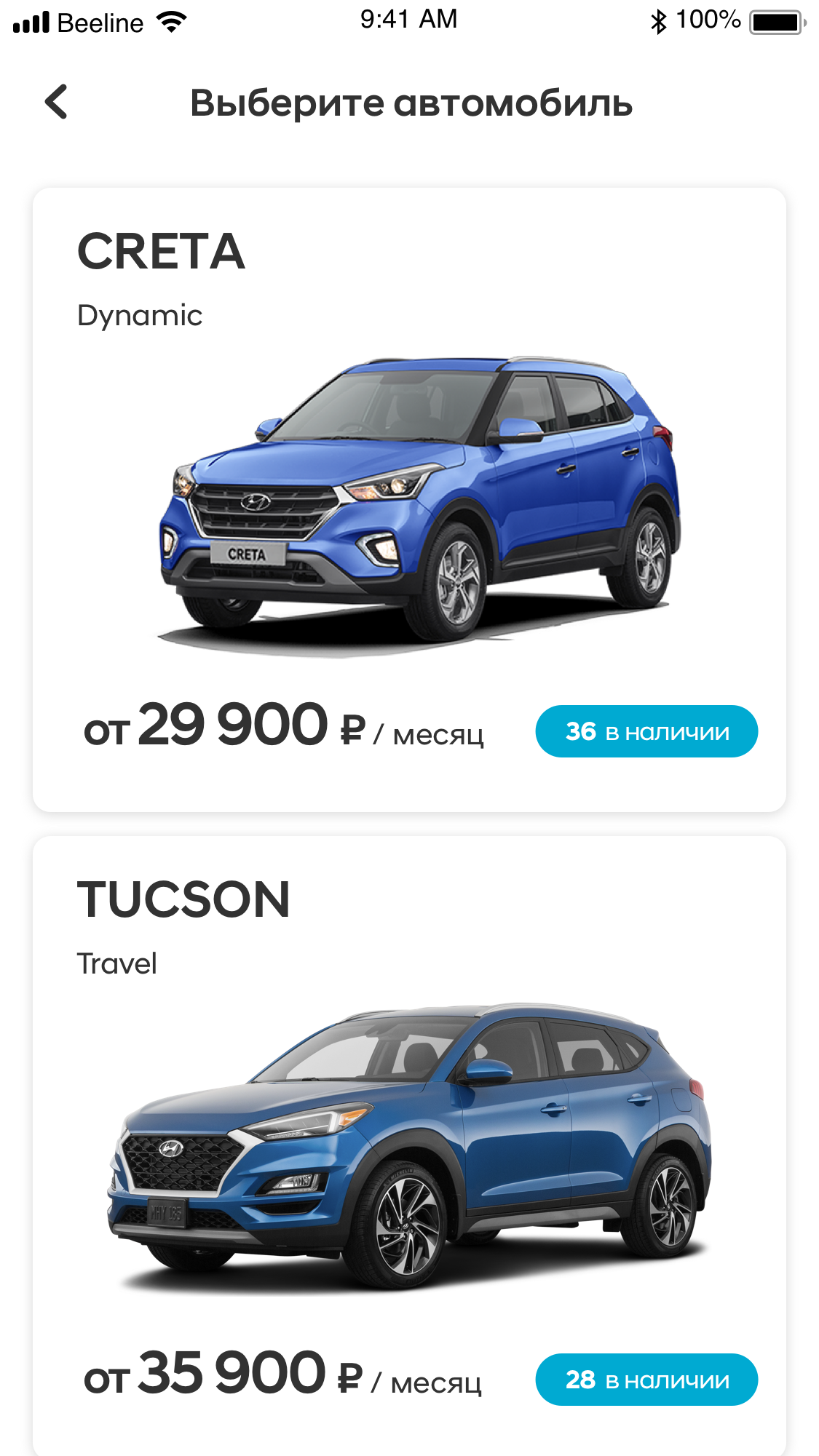 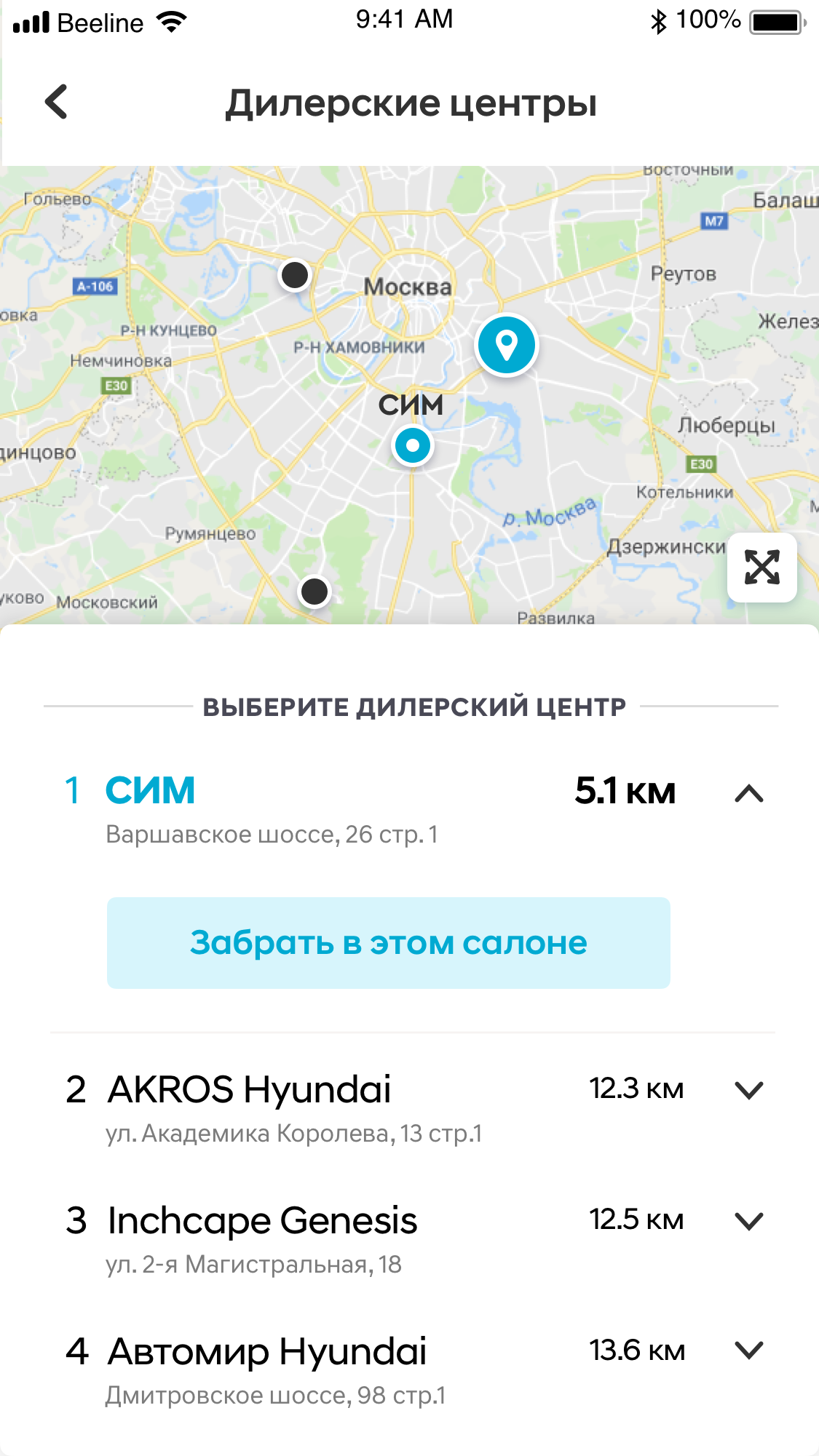 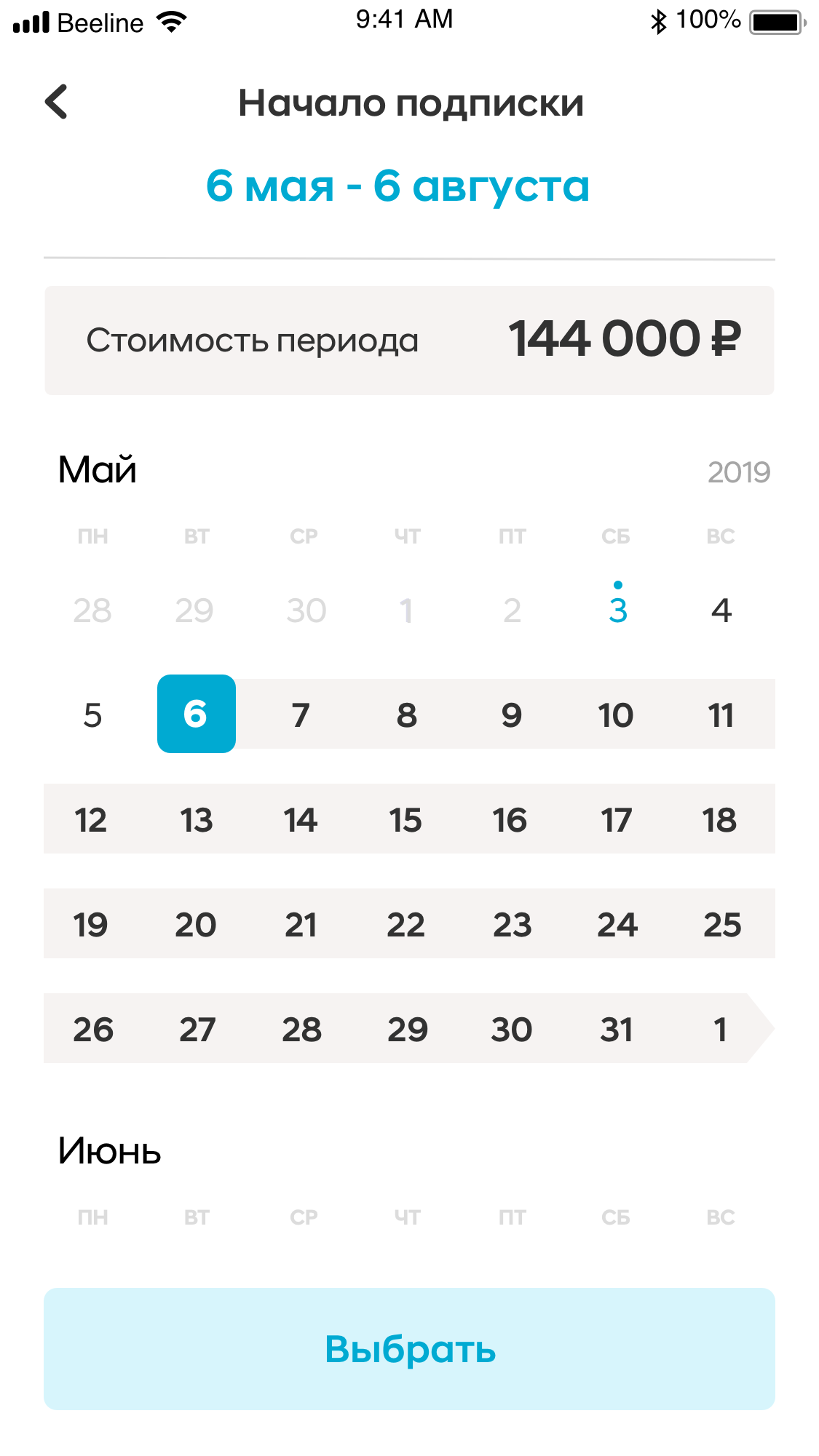 Каталог
Выбор даты
Выбор ДЦ
Country
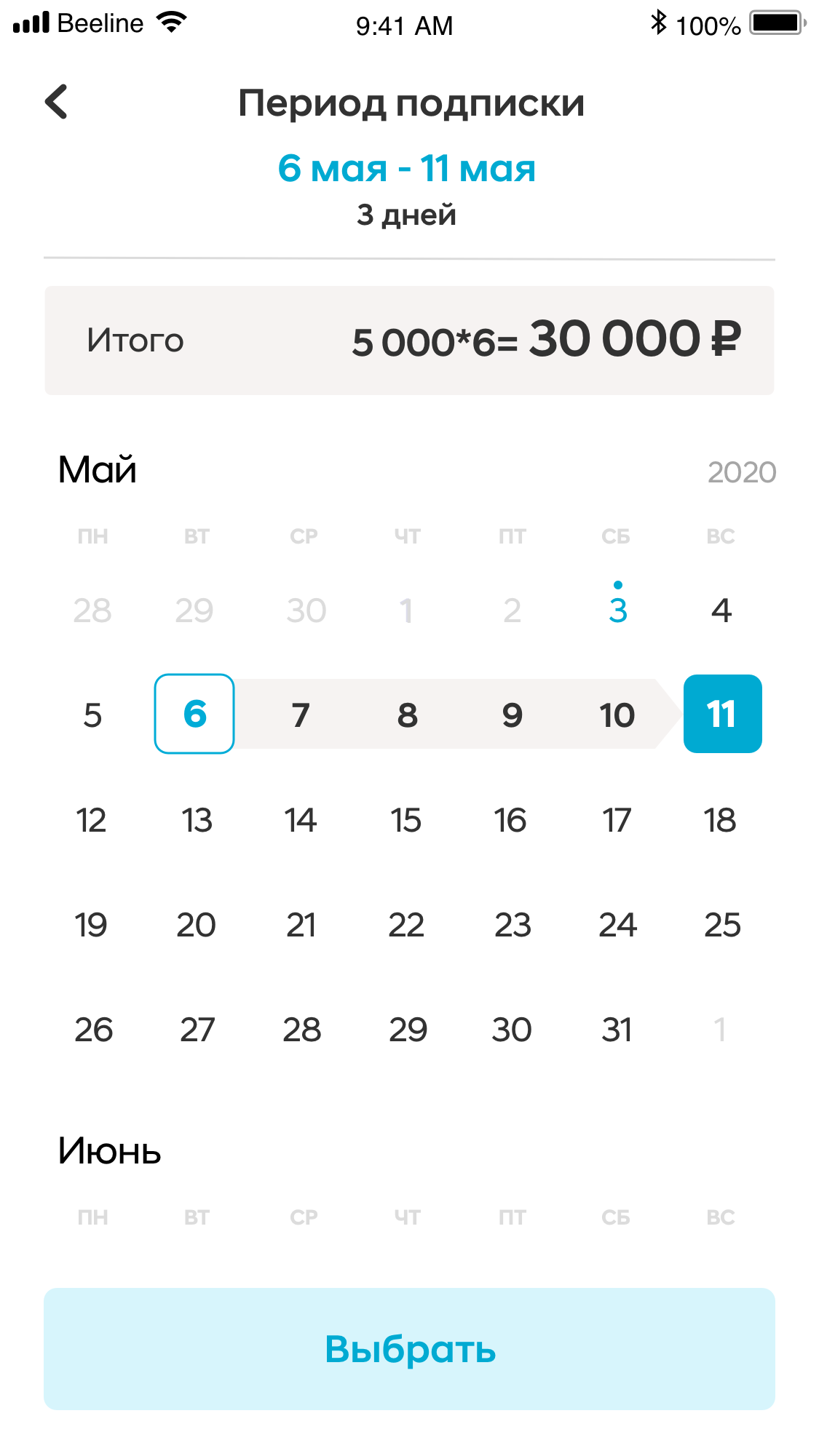 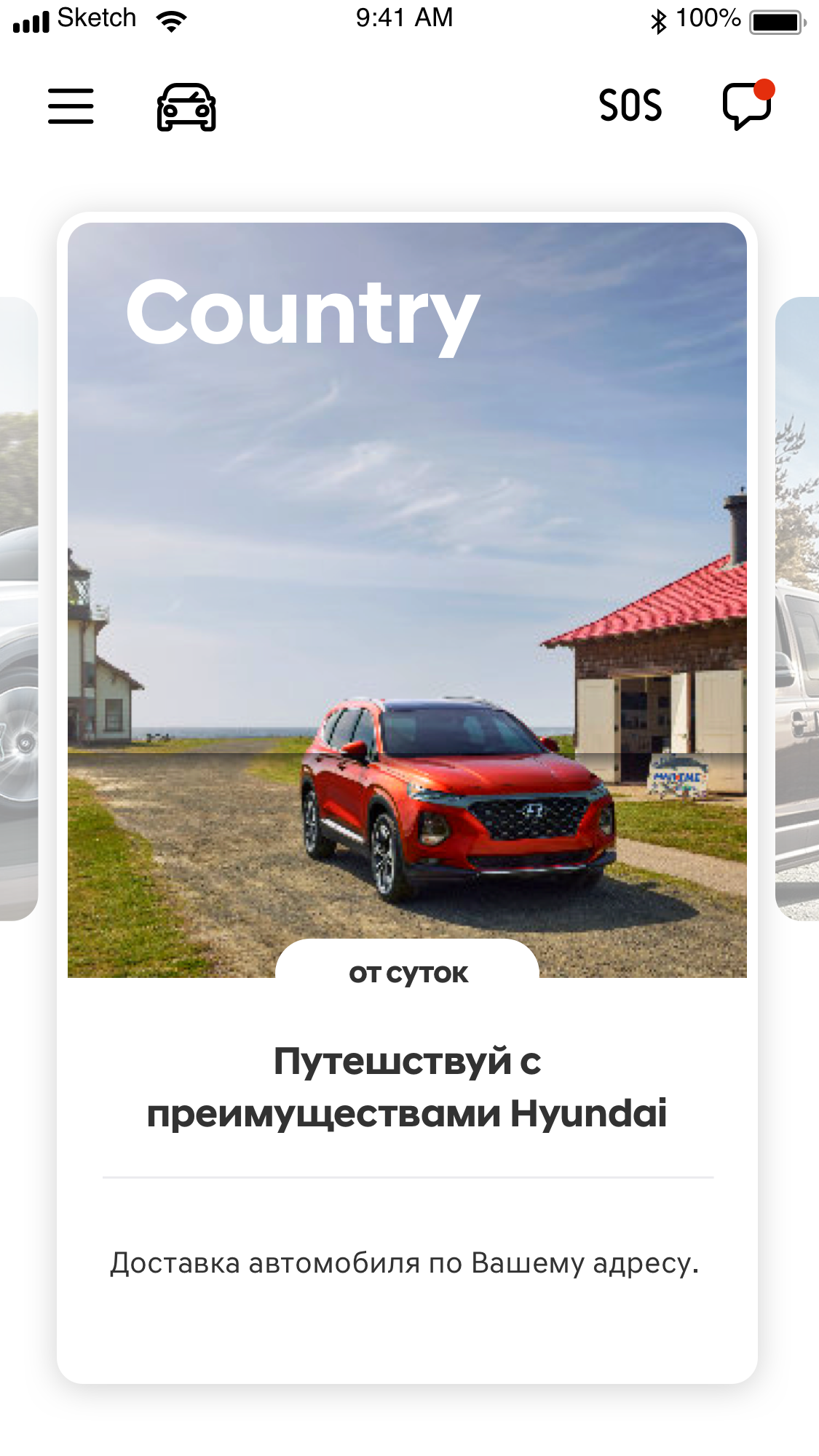 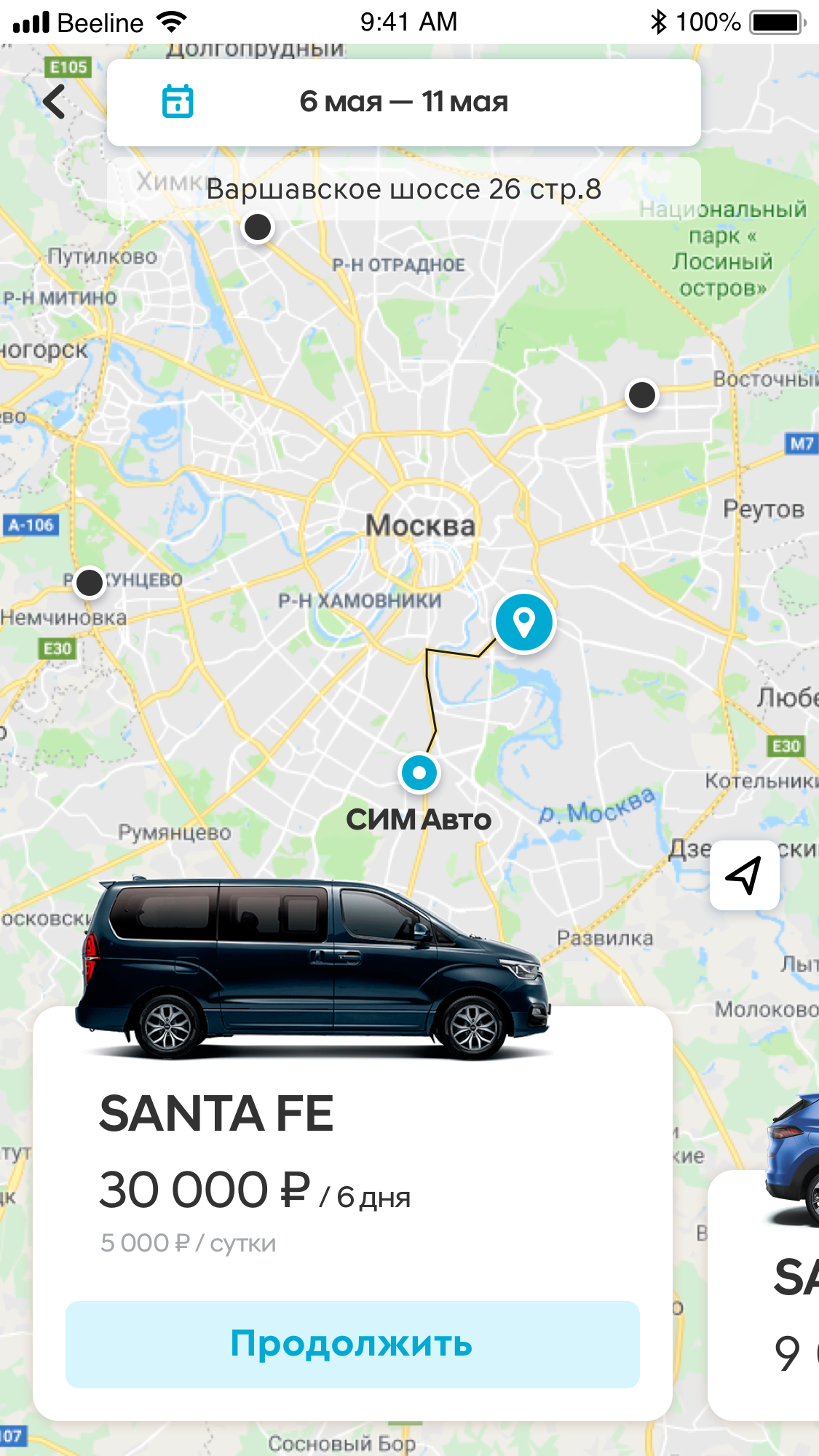 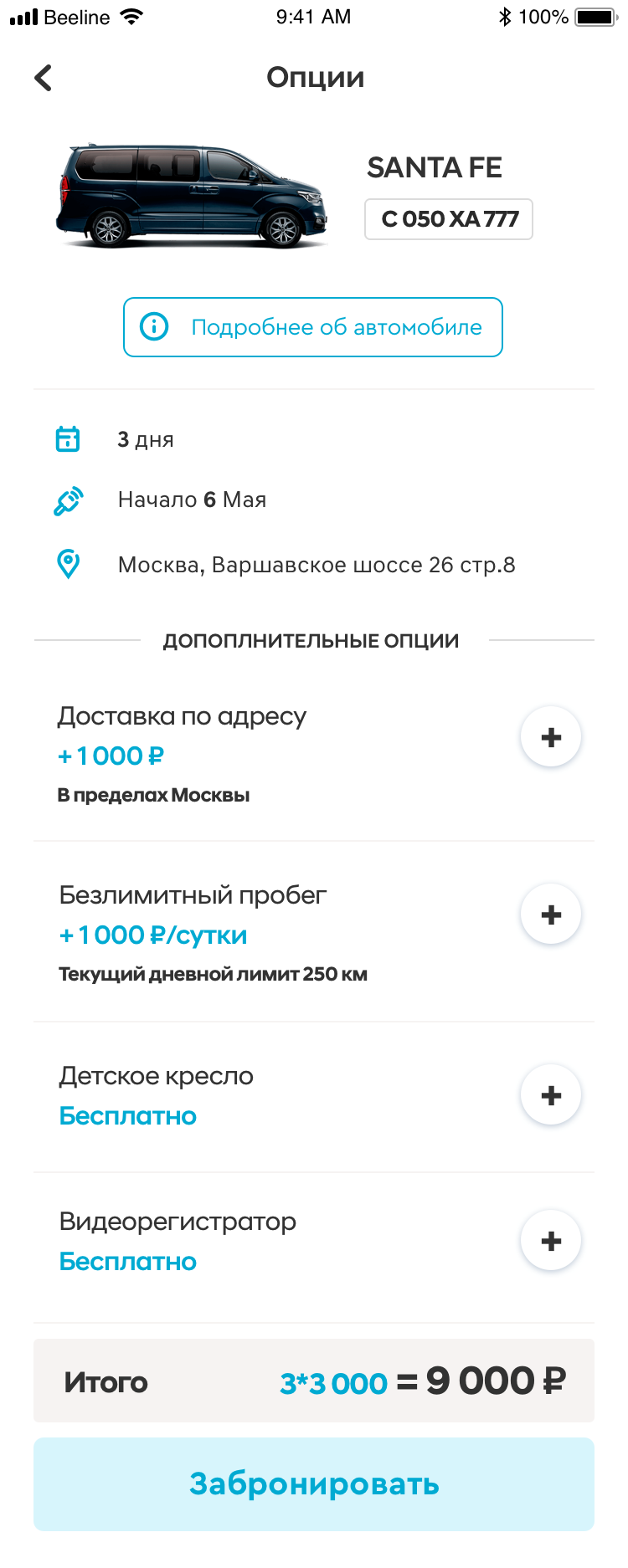 Выбор периода
Выбор автомобиля
Опции
City
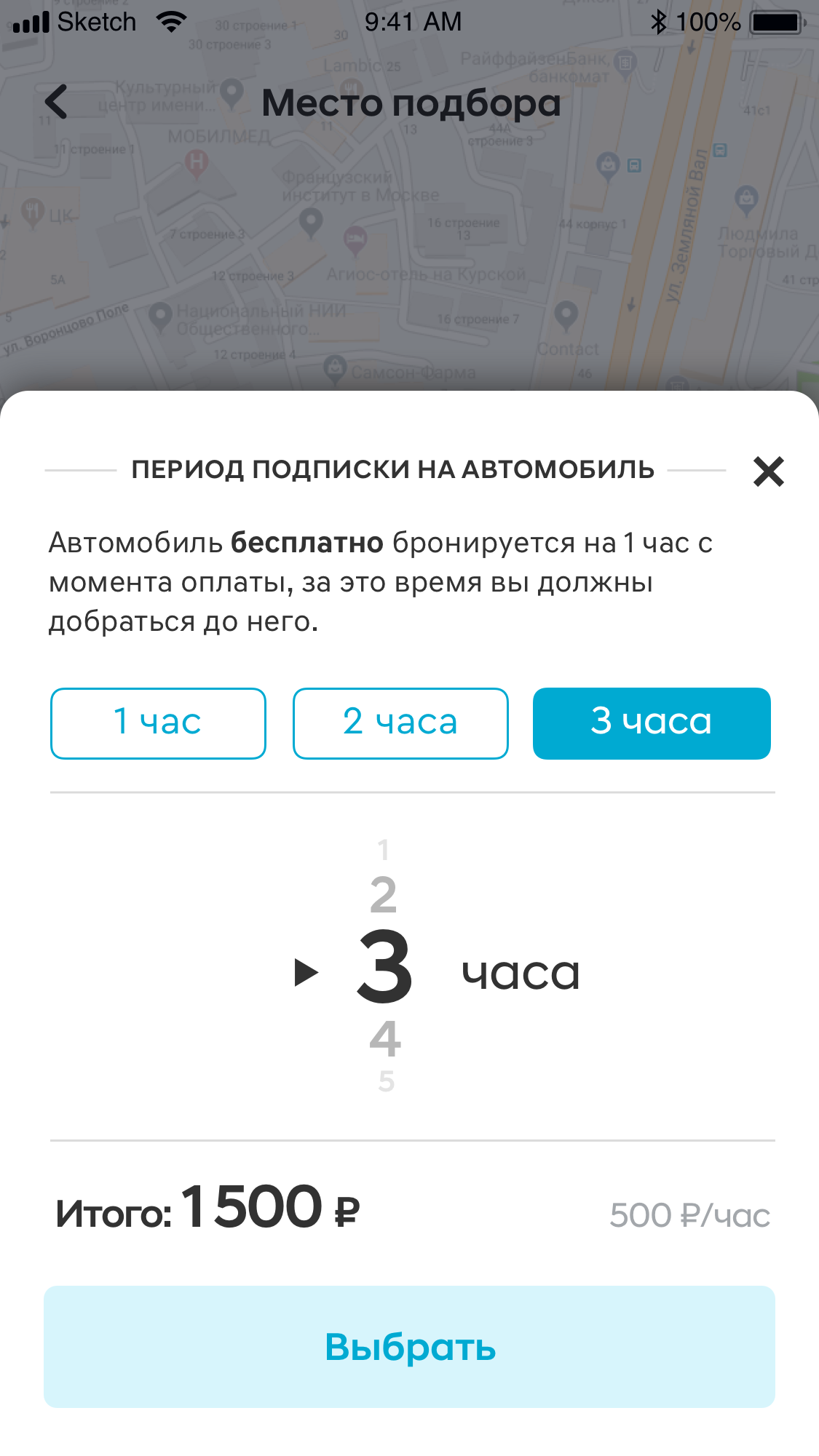 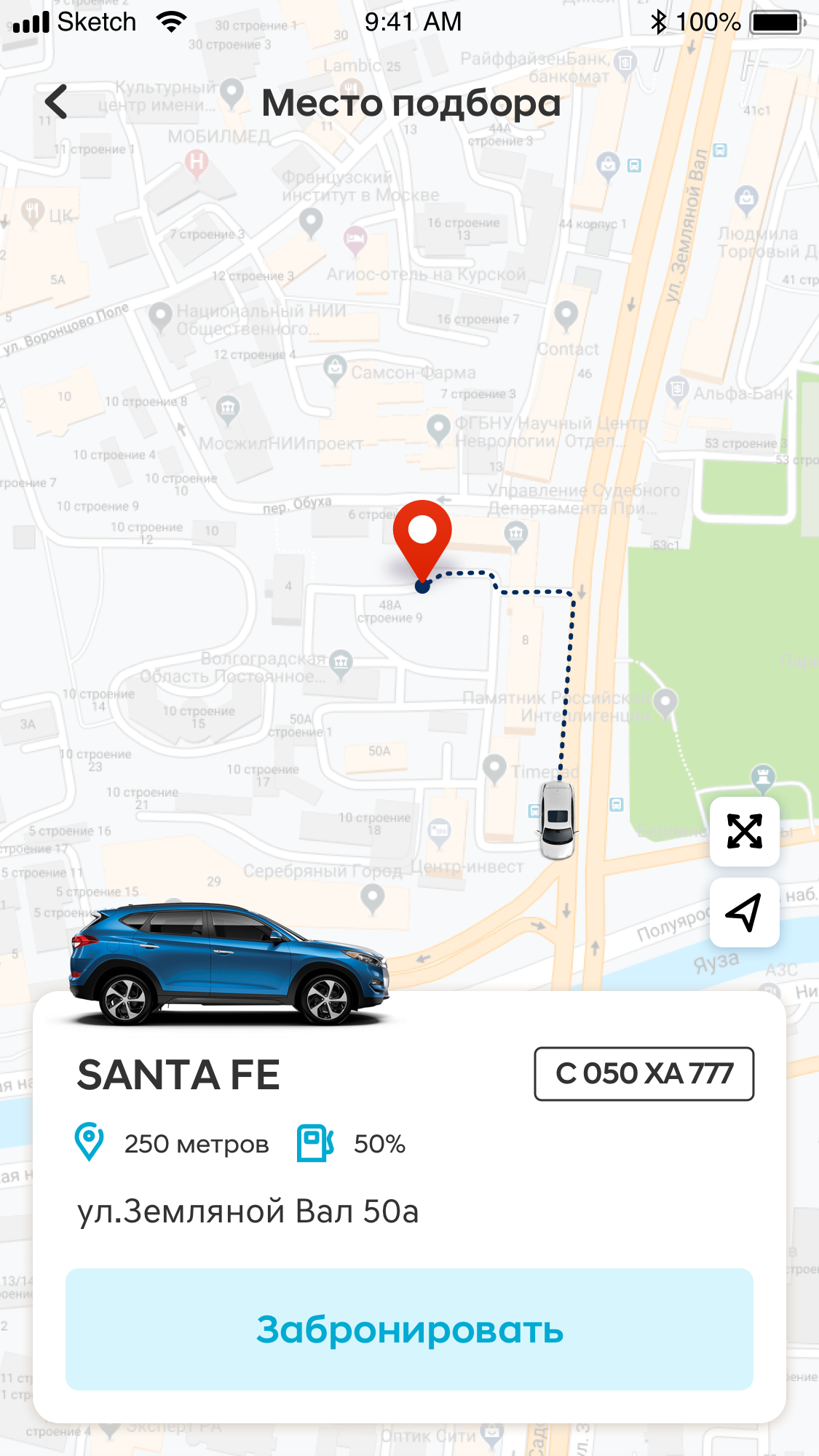 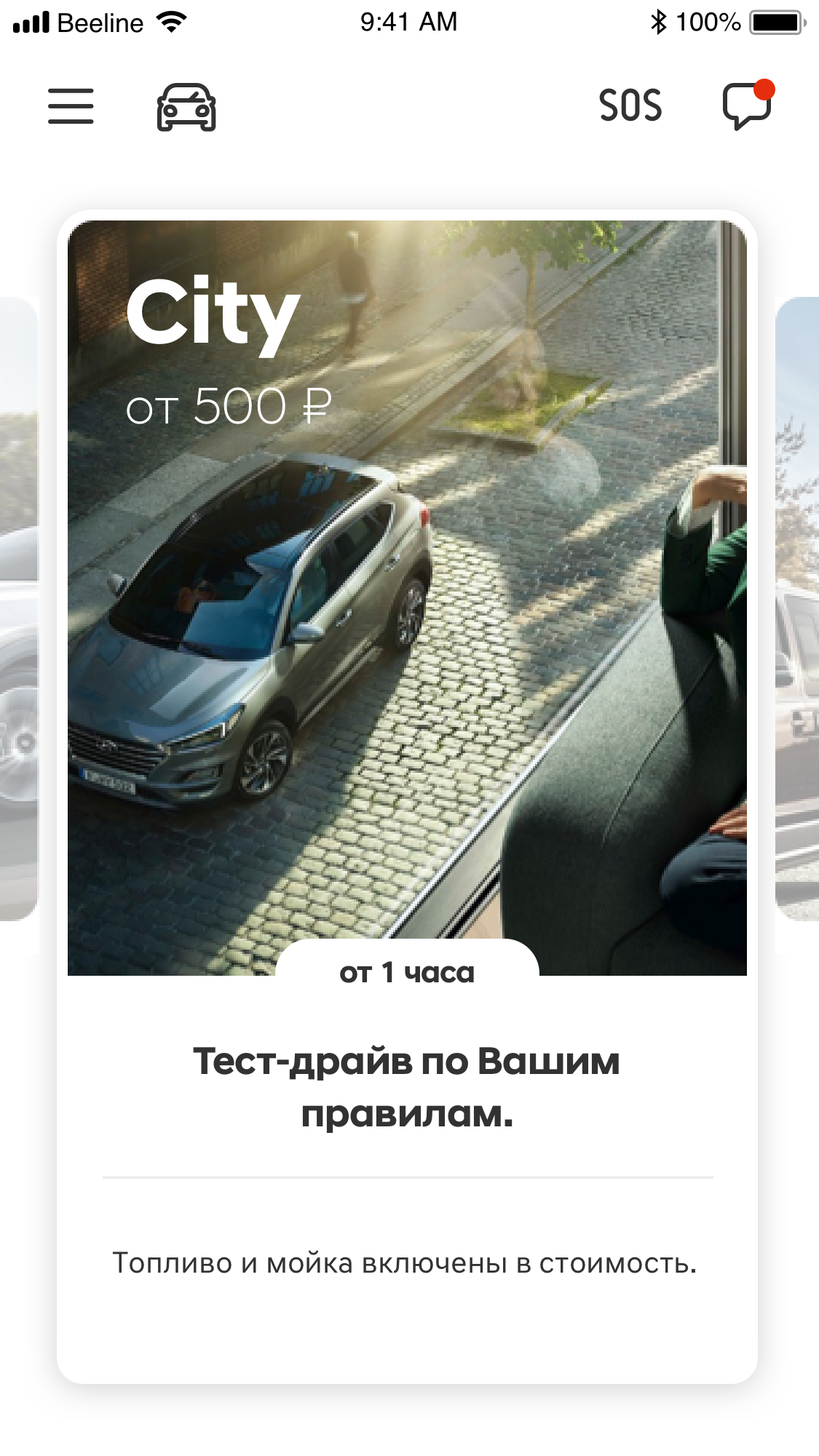 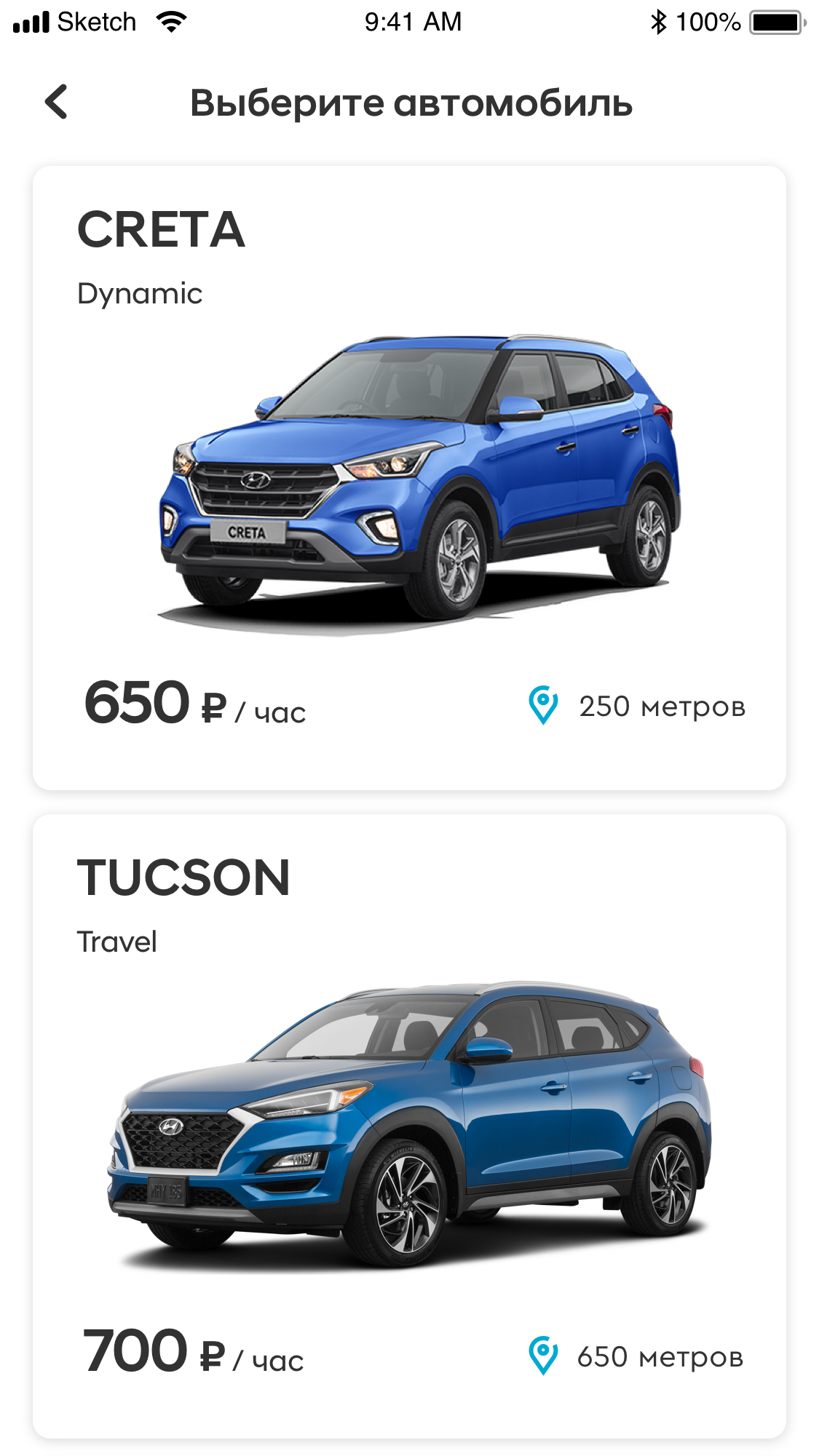 Выбор автомобиля
Выбор места подбора
Время подписки
Первые итоги
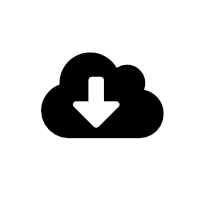 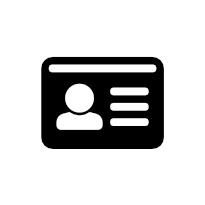 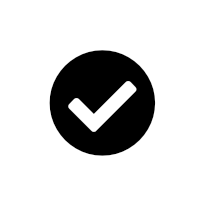 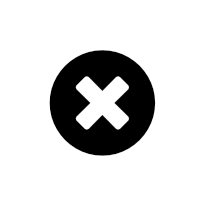 Скачало 
39 505
Документы  
7 601
Одобрено 
4 974
Отказано   
2 627
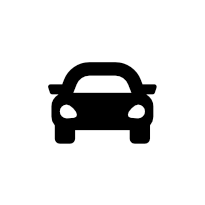 Клиенты
105
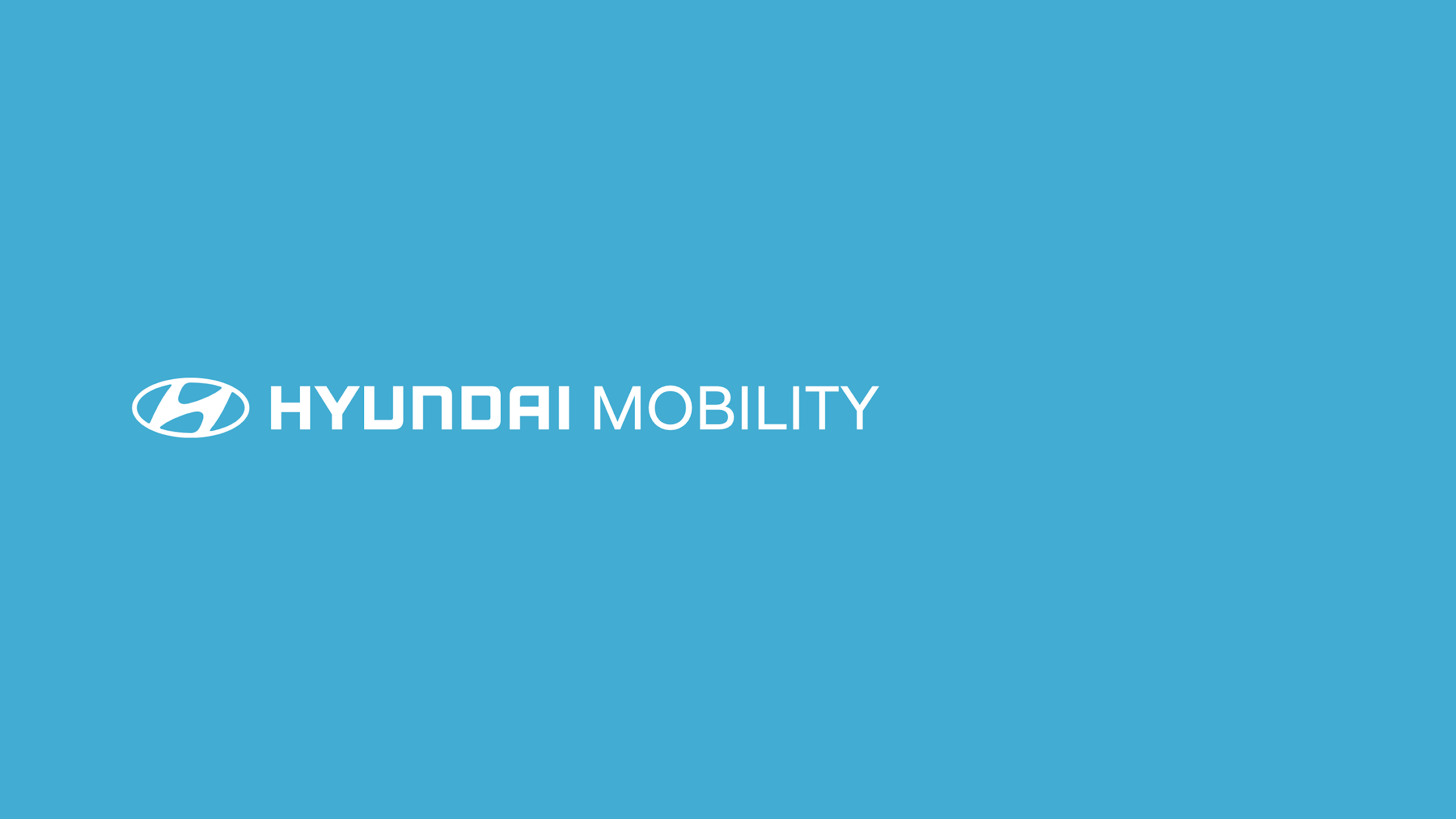